Treasure New and Old #3

Fellowship Church,  October 5, 2022 by Bill Heath
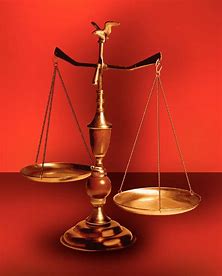 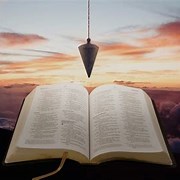 Following Christ in a 
Balanced and Straight Way
Precept upon precept, 
line upon line, here a little, there a little (Isaiah  28:10, 13)
#1 – Sex in Education
#2 – The Wheel of Life
#3 – Listening to God
#4 – 
#5 –
#6 – 
#7 –
#8 –
OT:  Ps 5:8, Pr 4:25-27
Amos 7:7-8

NT:  Mt 3:3, Acts 9:11 
Hebrews 12:13
OT:  Deut 25:13-16  
Daniel 5:25-28

NT:  Hebrews12:1
1 Cor 3:11-15
Example of 1st and 2nd 
Philippians 4:8
Finally, brethren, whatsoever things are TRUE, whatsoever things [are] HONEST, 
whatsoever things [are] JUST, 
whatsoever things [are] PURE, 
whatsoever things [are] LOVELY, 
whatsoever things [are] of GOOD REPORT; 
if [there be] any virtue, 
and if [there be] any praise, 
think on these things. 
2 Corinthians 10:1-6, Romans 12:2
Listening to God1st Scripture2nd Holy Spirit3rd Others4th Circumstances
Examples 3rd and 4th
* Today is the Day of Atonement  
1st  Conquer Complaining  (variable)
2nd Do all things w/o disputing
3rd  Be consumed with confidence
4th  Never forget Calvary’s cross 
       (constant)